Teaching RDA
Train-the-trainer course for 
RDA: Resource Description and Access
Presented by the National Library of Australia
September – November 2012
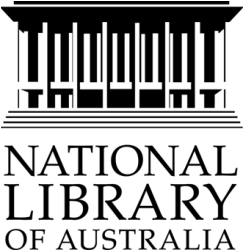 This work is licensed under the Creative Commons Attribution 3.0 Australia License http://creativecommons.org/licenses/by/3.0/au/
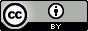 Module 12: Appendices
Learning Outcomes
Overview of scope and purpose of appendices
Appendices
Appendix A. 	CapitalizationAppendix B. 	AbbreviationsAppendix C.	Initial articlesAppendix D. 	Record syntaxes for descriptive dataAppendix E. 	Record syntaxes for access point control dataAppendix F. 	Additional instructions on names of personsAppendix G. 	Titles of nobility, terms of rank, etc.Appendix H. 	Dates in the Christian calendarAppendix I. 	Relationship designators: Relationships between a 		resource and persons, families, and corporate bodies 		associated with the resourceAppendix J. 	Relationship designators: Relationships between works, 		expressions, manifestations, and itemsAppendix K. 	Relationship designators: Relationships between persons, 		families, and corporate bodiesAppendix L. 	Relationship designators: Relationships between concepts, 		objects, events, and places
[Speaker Notes: AACR2 gave specific guidance on presentation of information and it was explicitly tied to ISBD following both order of elements and prescribed punctuation. 

RDA does not do this; it deals with what data to record but not how to record it.  So guidelines for presentation are given in the appendices. It is here that we find things like capitalisation and abbreviations. 

There are 12 appendices – labelled A to L.  We don’t need to look at all of them in detail but it is important to know what is in them.]
Appendix ACapitalisation
AACR2 – Appendix A
1 General Rules 
1.1 A.1 Initials and Acronyms
1.2 A.2 Headings for persons, Places, and Corporate Bodies
1.3 A.3 Uniform Titles
1.4 A.4 Title and Statement of Responsibility Area
1.5 A.5 Edition Area
1.6 A.6 Material (or Type of Publication) Specific Details Area
1.7 A.7 Publication, Distribution, etc. Area
1.8 A.8 Physical Description Area
1.9 A.9 Series Area
1.10 A.10 Note Area
1.11 A.11 Standard Number and Terms of Availability Area
2 English Language
RDA - Appendix A
A: Capitalization
     A.0  Scope
     A.1  General guidelines
     A.2  Names of persons, Families, corporate Bodies, and Places
     A.3  Titles of Works
     A.4  Titles of Manifestations
     A.5  Edition Statement
     A.6  Numbering of Serials
     A.7  Numbering within Series and Subseries
     A.8  Notes
     A.9  Details of Elements
     A.10 General Guideline
     A.11 Personal Names
     A.12 Names of Peoples, Etc.
     A.13 Place Names
[Speaker Notes: Appendix a:

Like AACR2 this is where we find instructions on capitalisation of data transcribed in English as well as data transcribed in a number of other languages. 

When you look closely at AACR2 and RDA you will see that the instructions have not changed very much.]
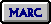 Appendix ACapitalisation
AACR2 – A.5 Edition Statement

If a edition statement (or statement relating to a named revision of an edition) begins with a word or an abbreviation of a word, capitalize it. Capitalize other words as instructed in the rules for the language involved
RDA - A.5 Edition Statement

Capitalize the first word or abbreviation of the first word in a designation of edition (see 2.5.2). Capitalize other words in an edition statement applying the guidelines given under A.10-A.55 as applicable to the language involved
[Speaker Notes: For example: Look at edition

AACR2 says:
If an edition statement (or a statement relating to a named revision of an edition) begins with a word or an abbreviation of a word, capitalize it. Capitalize other words as instructed in the rules for the language involved.

RDA says:
Capitalize the first word or abbreviation of the first word in a designation of edition (see 2.5.2). Capitalize other words in an edition statement applying the guidelines given under A.10–A.55, as applicable to the language involved.]
Appendix ACapitalisation
Quick Quiz

Name the Group 1 entities referenced in appendix A

What are the instructions for the capitalisation of political parties?

Do we capitalise the words sun and moon?
Appendix BAbbreviations
AACR2 – Appendix B
1 General Rules 
B.1 General Rule
B.2 Headings
B.3 Uniform Titles
B.4 Title and Statement of Responsibility Area
B.5 Other Parts of the Catalogue Entry
B.6 Corresponding words in Another Language
B.7 Compound Words
B.8 Inflected Languages
B.9 Roman Alphabet Abbreviations
B.10 Cyrillic Alphabet abbreviations
B.11 Greek Alphabet Abbreviations
         B.12 Hebrew Alphabet Abbreviations
RDA - Appendix B
B: Abbreviations
     B.0  Scope
     B.1  General guideline
     B.2  Names of persons, Families, corporate Bodies, and Places
     B.3  Titles of Works
     B.4  Transcribed Elements
     B.5  Other Elements
     B.6  Corresponding Words in Another                       Language
     B.7  Latin Alphabet Abbreviations
     B.8  Cyrillic Alphabet Abbreviations
     B.9  Greek Alphabet Abbreviations
     B.10 Hebrew and Yiddish Abbreviations
     B.11 Names of Certain Countries, States, Provinces, Territories, Etc.
[Speaker Notes: Again, there are some similarities between AACR2 and RDA. However we know that there is less use of abbreviations in RDA than we used to use in AACR2.  

So what’s changed - 
There is no sub-section for Roman alphabet abbreviations, e.g. Dept., govt. are no longer abbreviated.

There are some circumstances where we still use abbreviations though, for example:

We can still abbreviate names for certain countries, states and territories (B.11) as part of a place located in that state etc. (that hasn’t changed from AACR2) and;

As the name or part of the name of a place associated with a person, family or corporate body (this has changed from AACR2 which only recognised places as additions to corporate bodies)

It is useful to note in the General guideline (B.1) the alternative which allows abbreviations for recording attributes of manifestations and items if the cataloguing agency has in-house guidelines.]
Appendix BAbbreviations
Quick Quiz

When recording dimensions are centimeters and meters abbreviated? 

What group 1 and group 2 entities are referenced in appendix B?

What abbreviations can you use in titles of works?
Appendix CInitial Articles
RDA - Appendix C
C: Initial Articles
     C.0  Scope
     C.1  General Instructions
     C.2  Articles Listed by Language
     C.3  Articles Listed by Word or Words
AACR2 – Appendix E
E.1 General Rules 
E.1A
E.1B
[Speaker Notes: Use of initial articles is a little bit different to what we are used to doing in AACR2.

AACR2 generally tells us to omit initial articles in headings for people, corporate bodies and uniform titles.  Where as in RDA omitting the initial article is the alternative instruction in recording titles, names for persons and corporate bodies.

The omission of Initial articles now being an alternative is a change to how RDA was originally published. It was introduced as a result of a proposal put to the JSC by Germany in recognition that initial articles work differently in different languages and can’t always be easily separated from the key words.  
This change complies with the intended language neutrality of RDA.

In appendix C the list of initial articles is presented differently to AACR2.  In AACR2 it is listed in alphabetical order, in RDA it is presented in alphabetical order by language and all the abbreviations for each language grouped together.]
Appendix DRecord Syntaxes for descriptive Data
RDA - Appendix D
D: Record Syntaxes for descriptive Data
     D.0  Scope
     D.1  ISBD Presentation
     D.2  MARC21 Format for Bibliographic Data
[Speaker Notes: Appendix D – Record syntaxes for descriptive data

This is where we find guidelines for recording data using ISBD and MARC; this is useful for those of us who use these.  There is no equivalent appendix in AACR2 as ISBD punctuation was incorporated into the main instructions and being written in the era of card catalogues there were no mappings to MARC.

Looking at the structure - there is a table showing how specific RDA data elements are mapped to the areas and elements defined in ISBD.  The display follows the established ISBD order of elements and punctuation that we are all familiar with.

Moving to D.2 there is another table mapping the RDA descriptive data elements to MARC21 format for bibliographic data.]
Appendix DRecord Syntaxes for descriptive Data
Quick Quiz

Certain ISBD elements have an (M) next to them – what does this stand for? 

Where is the ISBD punctuation for the edition area? D.1.2.3

What does the ISBD music format statement map to in RDA? 2.5.2?

What does the 245 $h map to in RDA?
[Speaker Notes: We will now take a quick look around this appendix with a quick quiz]
Appendix ERecord Syntaxes for Access Point Control
RDA - Appendix E
E: Record Syntaxes for Access Point Control
     E.0  Scope
     E.1  Presentation
     E.2  MARC21 Format for Authority Data
[Speaker Notes: Some of you may have noticed that appendix D was about recording descriptive data.  Appendix E is about recording data for access points.  

The Scope tells us - “appendix provides guidelines on the presentation of access points and references derived from AACR2 rules and examples, and a mapping of the variable fields and subfields defined in the MARC 21 format for authority data to the corresponding elements in RDA”

The table at E.1 gives us the AACR2 elements, punctuation in the middle column and the corresponding RDA element in the right hand column.  

E.2 gives us the MARC21 field with the mapped RDA element.]
Appendix ERecord Syntaxes for Access Point Control
Quick Quiz

What is the AACR2 element Uniform title mapped to in RDA?
 
Where can you find instructions for punctuation of access 
points? 

What is the personal name heading (100 $a) mapped to in RDA?
Appendix FAdditional Instructions on Names of Persons
RDA - Appendix F
F: Additional Instructions on Names of Persons
     F.0  Scope
     F.1  Names in the Arabic Alphabet
     F.2  Burmese and Karen Names
     F.3  Chinese Names Containing a Non-Chinese Given Name
     F.4  Icelandic Names
     F.5  Indic Names
     F.6  Indonesian Names
     F.7  Malay Names
     F.8  Roman Names
     F.9  Romanian Names Containing a Patronymic
     F.10 Thai Names
     F.11 Recording surnames That Include an Article and/or Preposition
[Speaker Notes: Appendix F is the additional instructions on choosing and recording names of persons in a number of specific languages and supplements the general guidelines and instructions provided in chapter 9 (identifying persons).  

If we look at chapter 9 the Purpose and Scope refers us to appendix F for the additional instructions in those specific languages

Note: This appendix is still under review]
Appendix G - L
RDA – Appendix G
G: Titles of Nobility, Terms of Rank, Etc.
     France
     Iban
     Indonesia
     United Kingdon
Appendix J
J: Relationship Designators: Relationships between Works, Expressions, Manifestations and Items

Appendix K
K: Relationship Designators: Relationships between Persons, Families, and Corporate Bodies

Appendix L
L: Relationship Designators: Relationships Between concepts, Objects, Events, and Places
RDA – Appendix H
H: Dates in the Christian Calendar
     H.0  Scope
     H.I   B.C. And A.D. Dates
Appendix I
I: Relationship Designators: Relationships between a Resource and Persons, Families, and Corporate Bodies associated with the Resource
[Speaker Notes: Appendix G provides information on titles of nobility, terms of rank, etc., used in a number of specific jurisdictions.  

It includes male and female equivalents where applicable. 

These terms also supplement general instructions in chapter 9.  See 9.2.2.14 – refers us to Appendix G.

There were no equivalent lists in AACR2

Appendix H provides information on recording dates according to the Christian calendar.  

It is quite short and referred to in various parts of the main body of RDA that relate to recording dates.  For example back in chapter 9 again 9.3.1 – recording dates associated with a person.

Appendices I, J, K, and L provides lists of relationship designators.  

These are the terms for use with the relationship elements covered in sections 6, 8, 9, and 10, respectively. They also provide definitions for terms used as relationship designators and instructions on their use.  Note that appendix L – concerned with relationship designators for subjects has not been written yet. 
How extensively appendices will be used will be up to the discretion of individual cataloguing agencies.  They are not core elements and are not included Libraries Australia minimum record standard. As we already looked at these in module 10 we will not go into them in any more detail now. 
[Note: The intention is that the National Library will make use of them]]
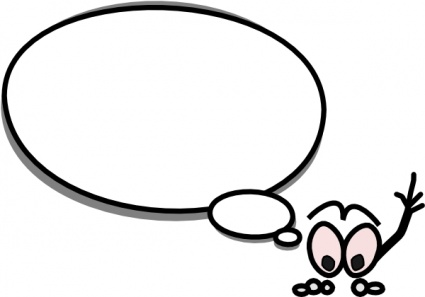 Questions